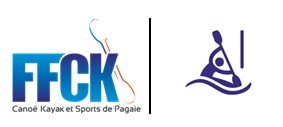 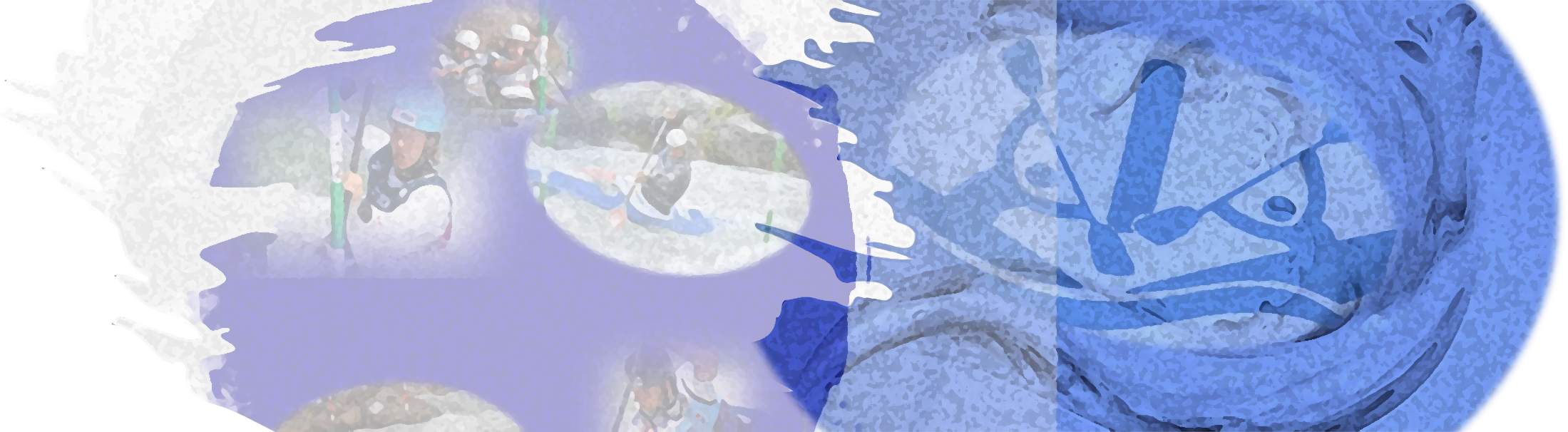 Animation 2023 - 2026
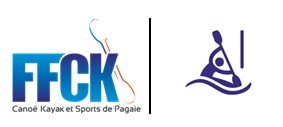 Présentation de l’Animation
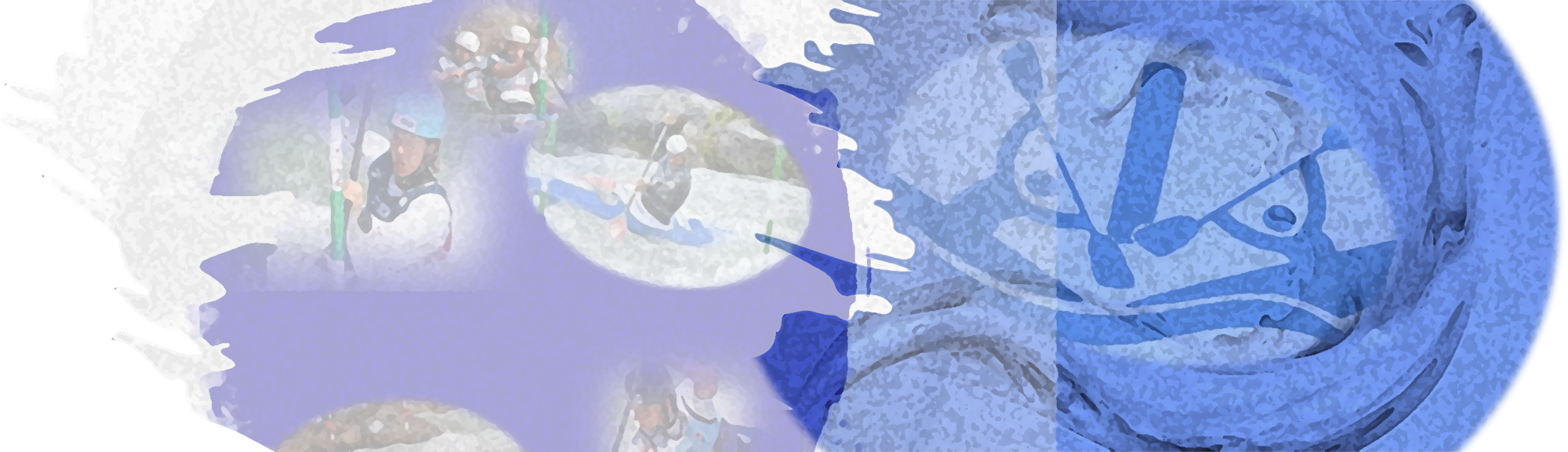 Objectif 2023-2026
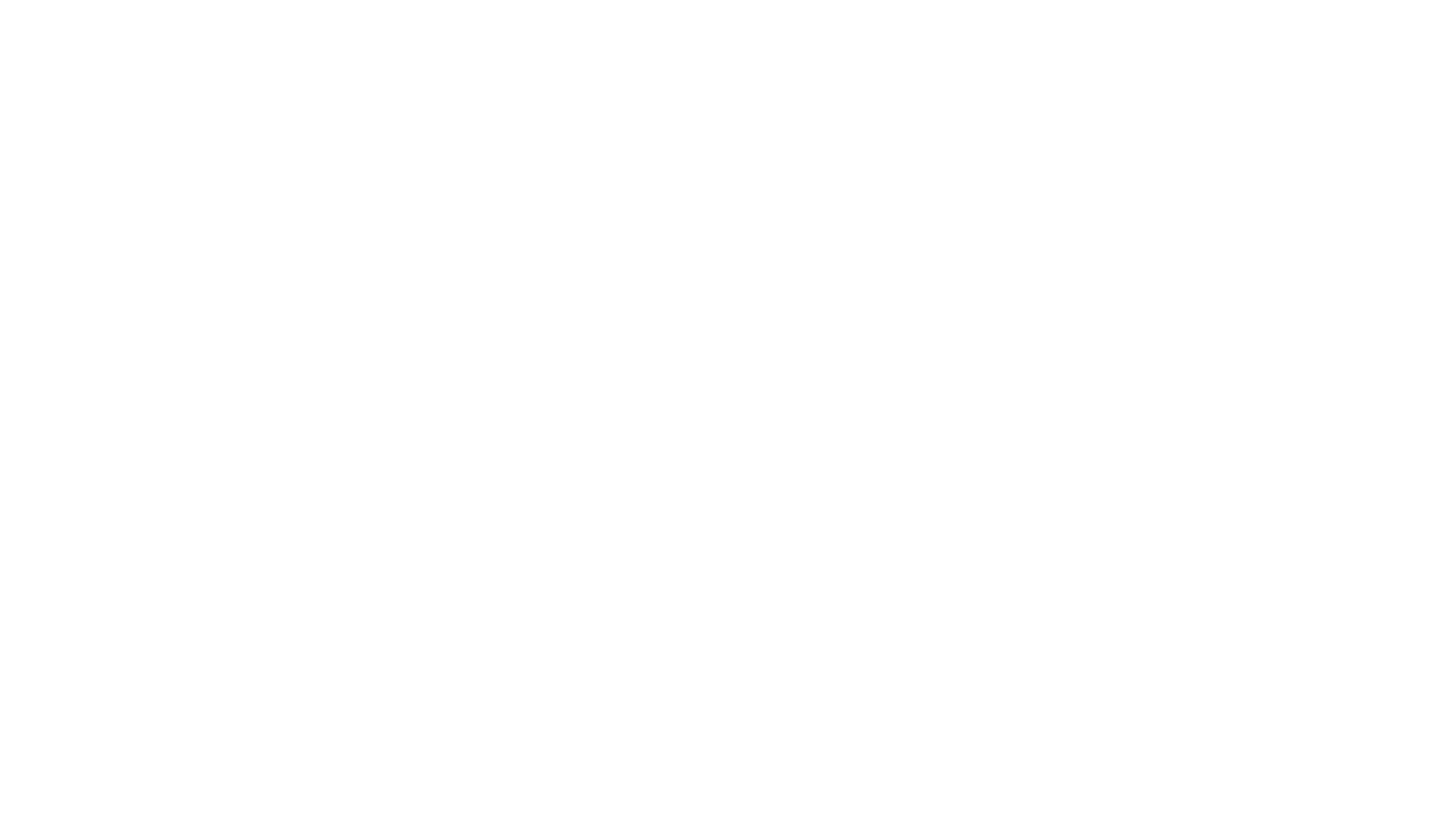 Les orientations 2023
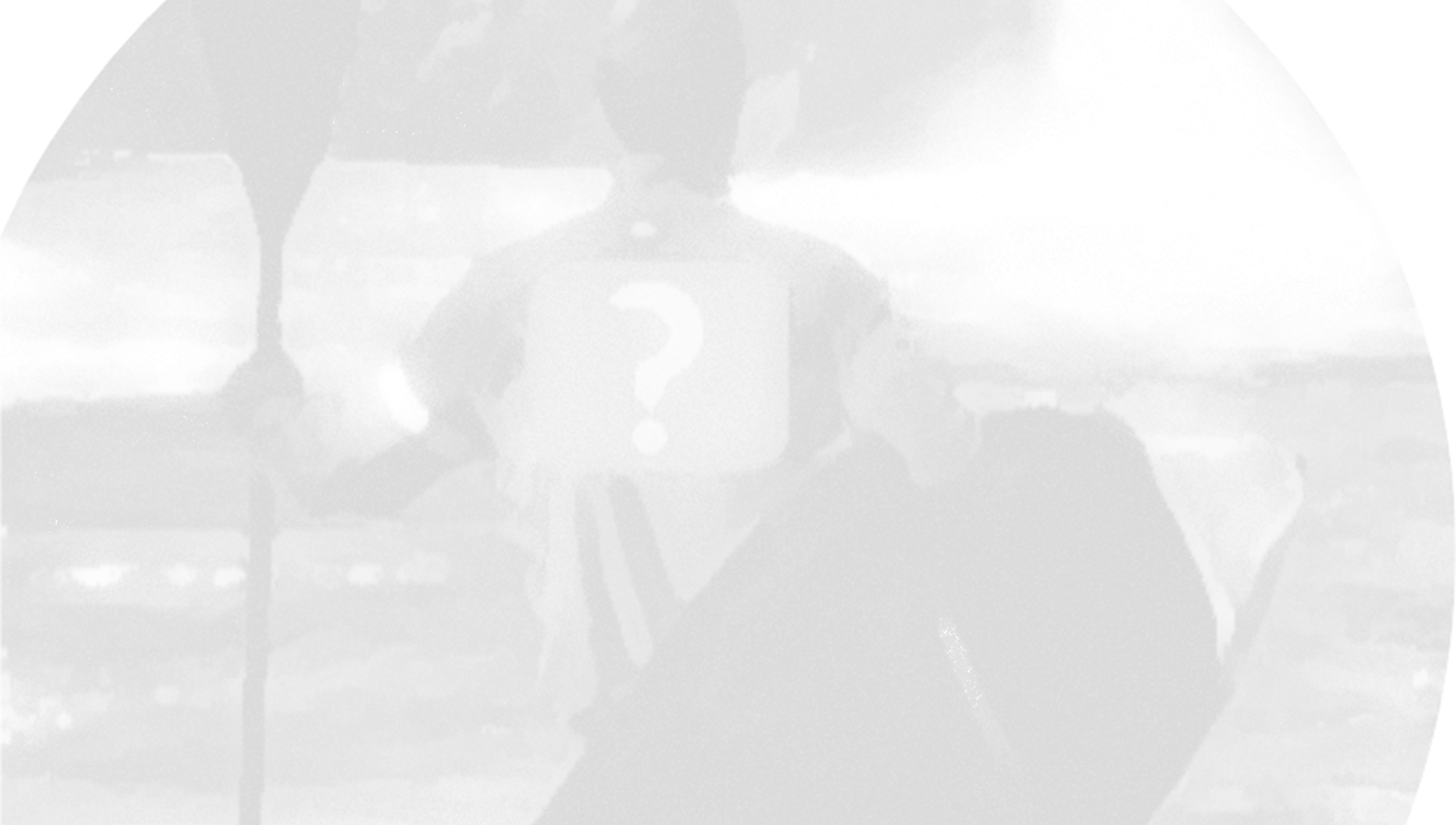 SCHEMA POSSIBLE COURSE REGIONALE
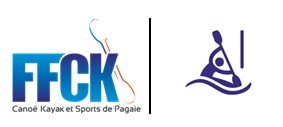 De Régional à Nationale 3
A tout moment de la saison je peux y entrer.
Une fois entré en N3, j’y reste pour la saison
CNN = Classement Numérique National
De Nationale 3 à Nationale 2
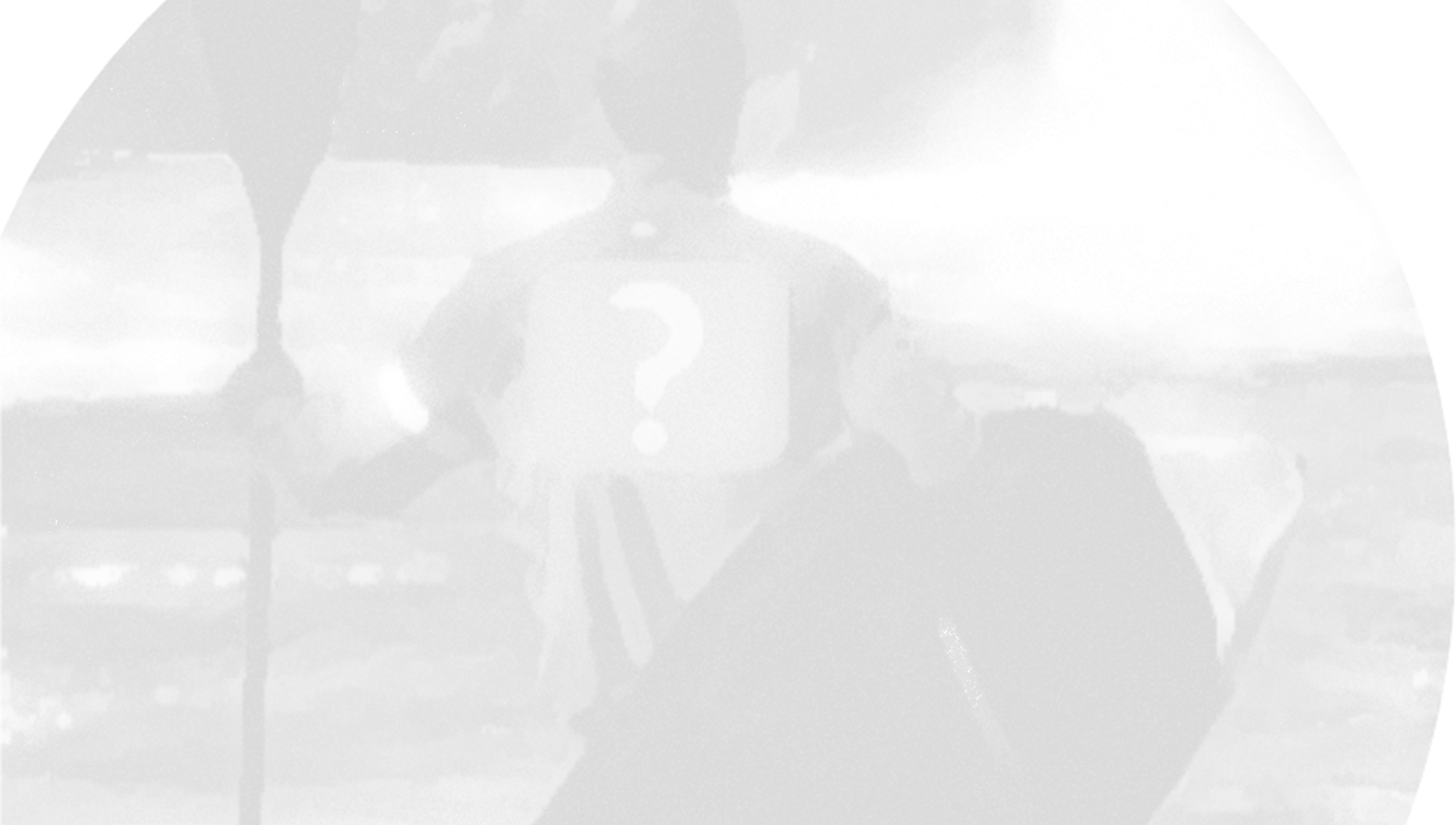 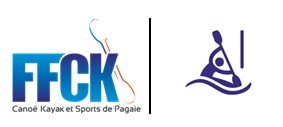 De Nationale 2 à Nationale 1
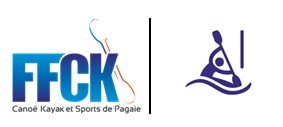 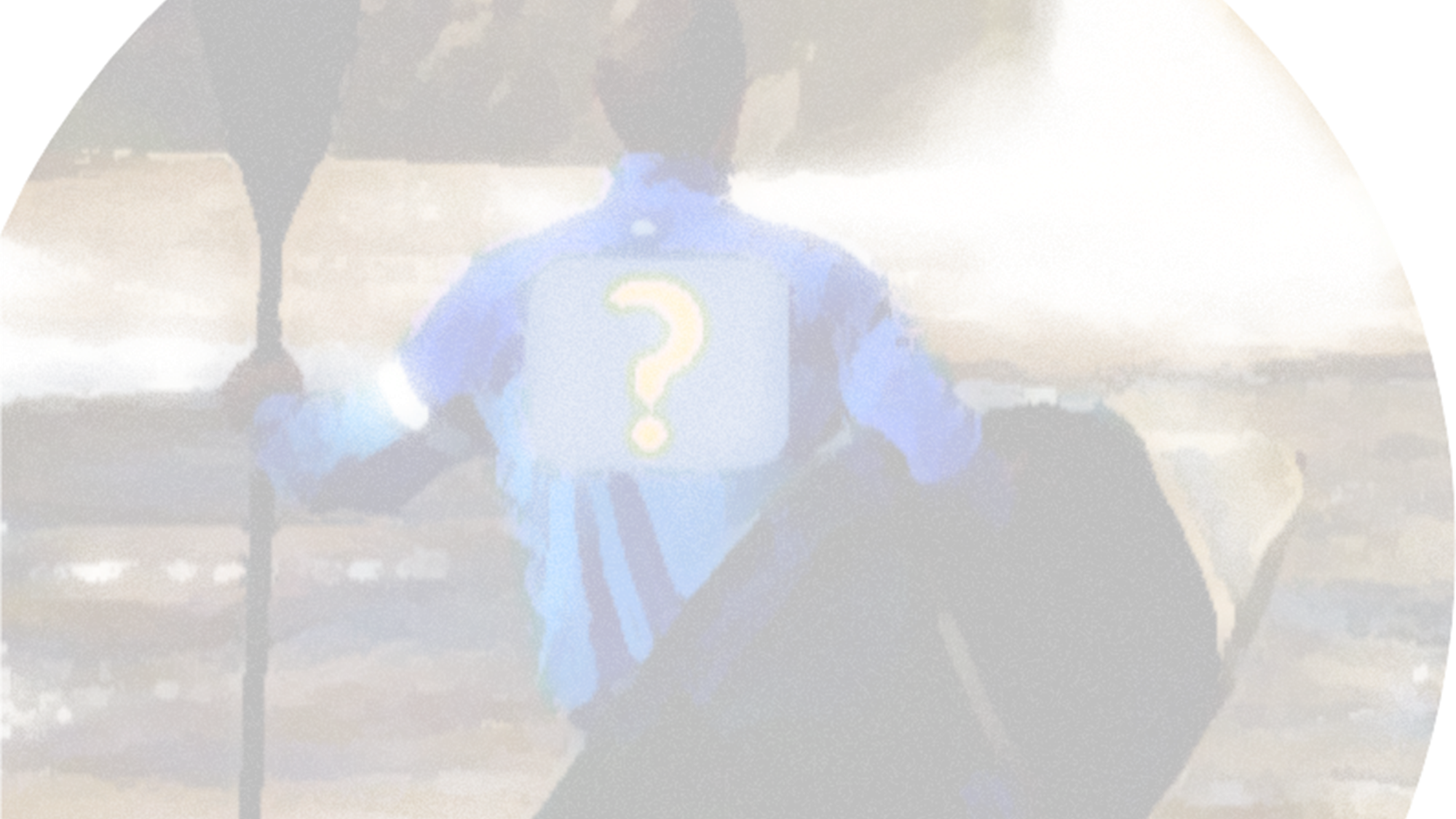 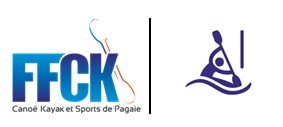 Nationale 1
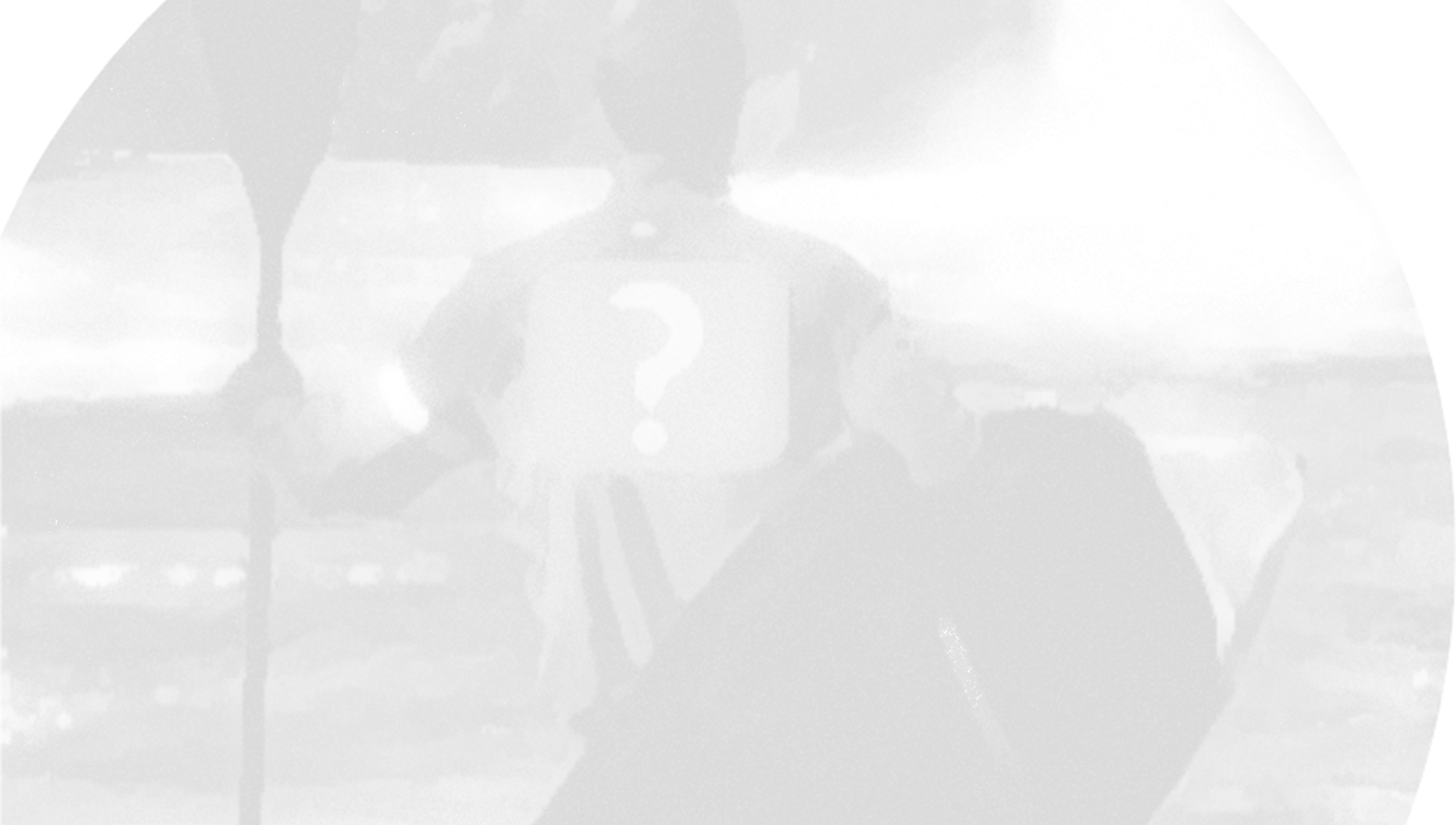 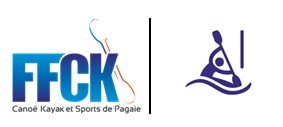 KAYAK CROSS
Coupe de France et Championnats de France
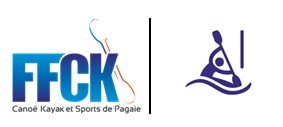 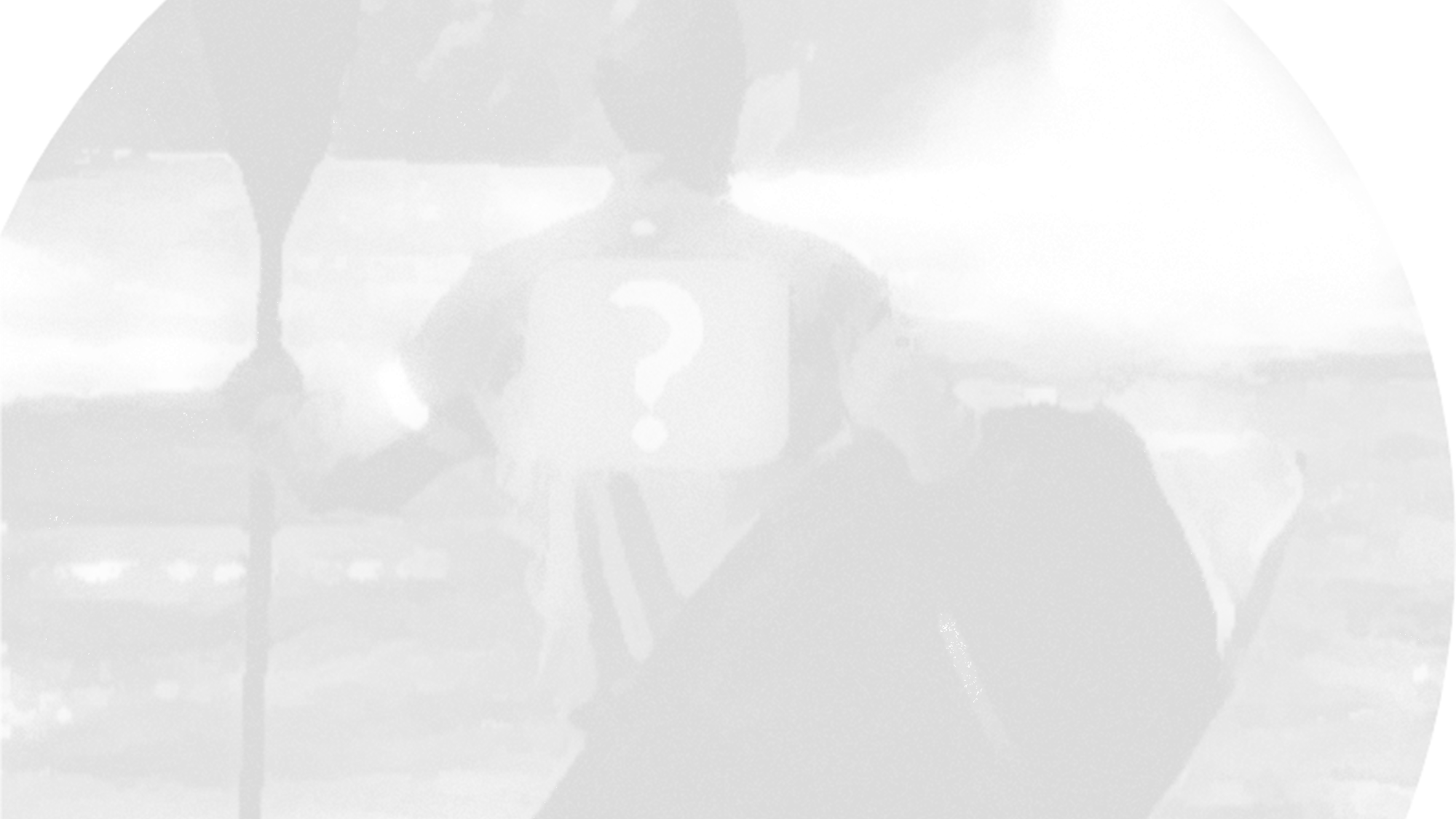 Championnat de France des Clubs
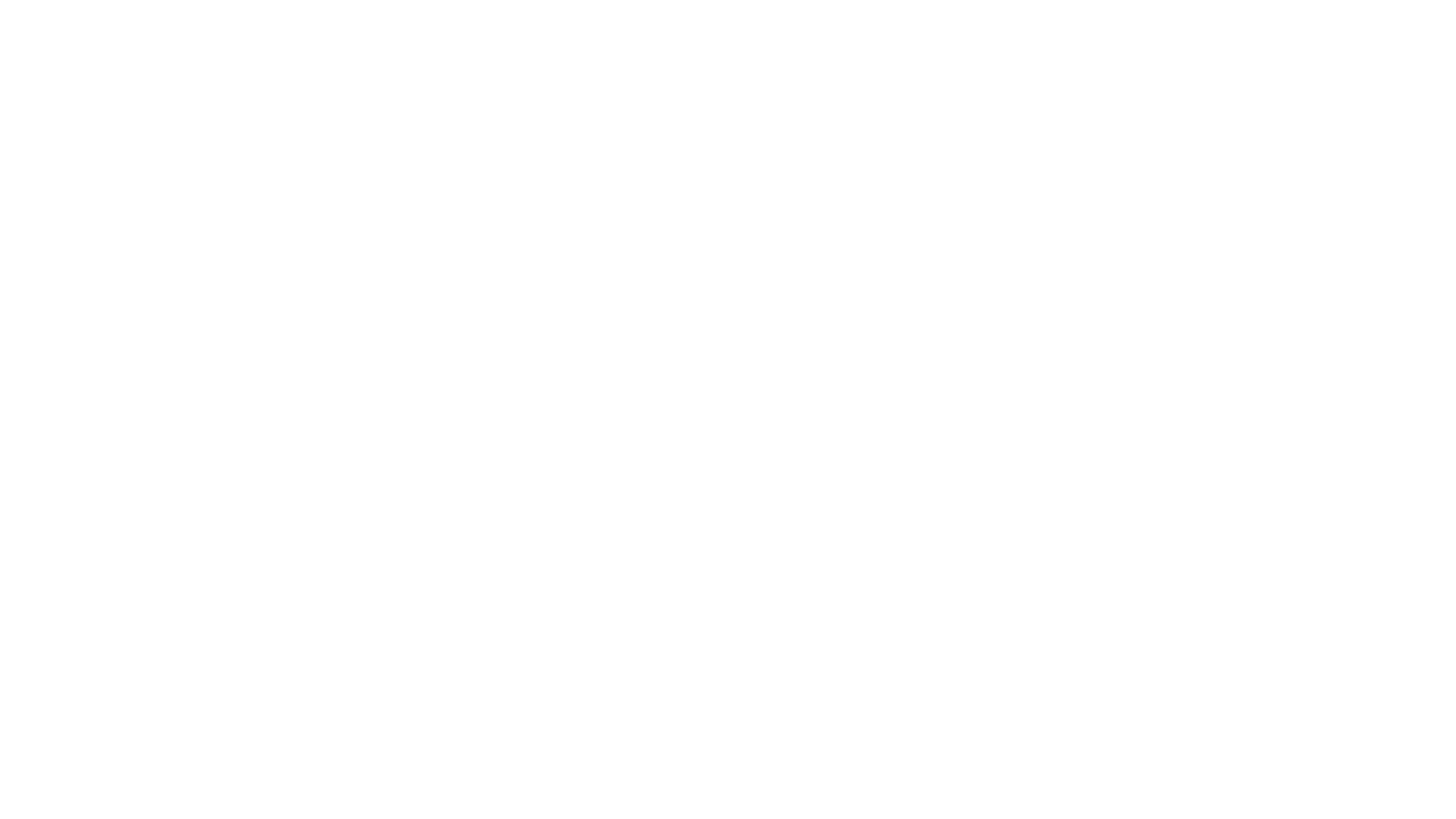 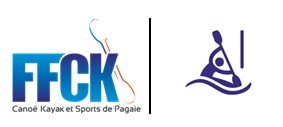 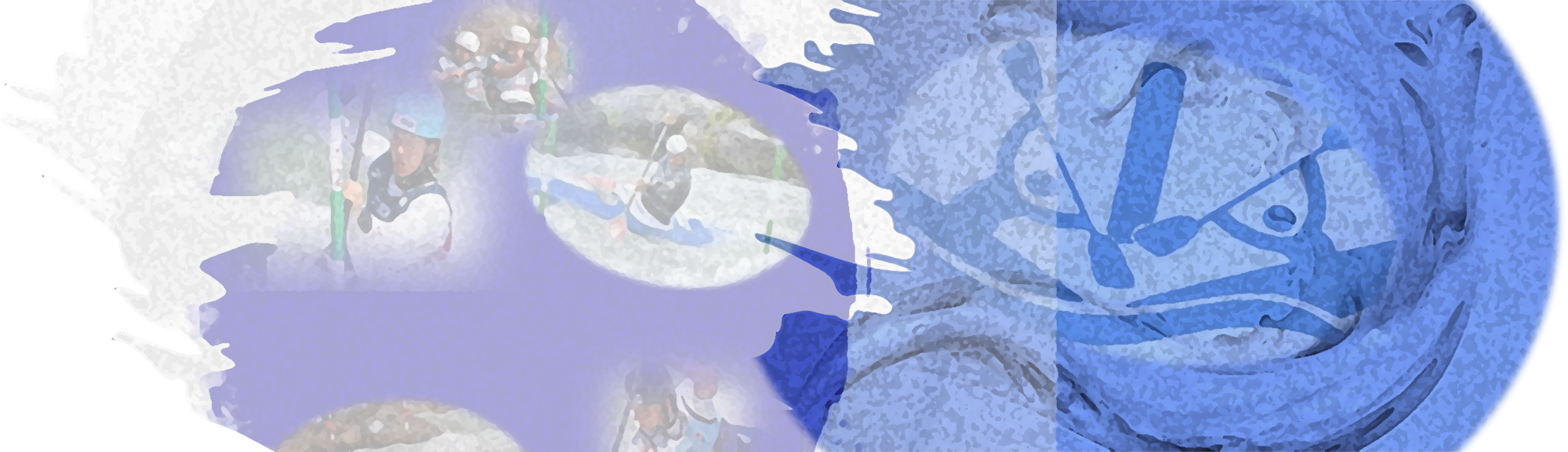 Contact : cna-slalom@ffck.org